وبائيات وصحة عامةالسنة   الخامسةد رسمية الزيدان
Epidemiology and public health 
Fifth  year 


Dr Rasmieh Alzeidan
1
General principles of epidemiology
2
General  Principles  Of Epidemiology
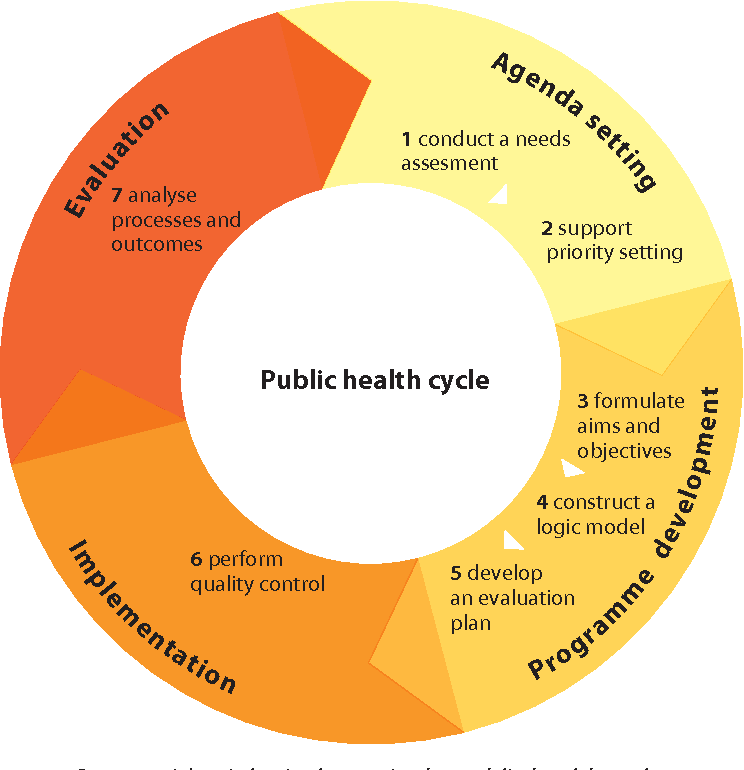 1
General principles of epidemiology
EndemicThe amount of a particular disease that is usually present in a community. It's also called a baseline.
Epidemic/ out break وباء
 outbreak or an epidemic is the occurrence of more cases of disease than expected in a given area or among a specific group of people over a particular period of time.
Pandemic  جائحة    
 epidemic that has spread over several countries or continents and affects many people ( Covid-19)
4
General principles of epidemiology
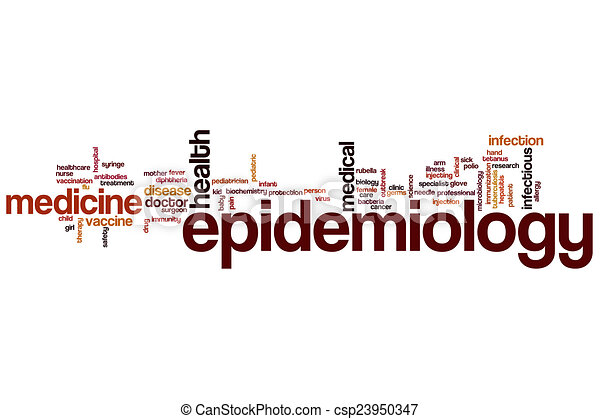 Definitions 
Styles/types of epidemiological studies
Cycle of infection  
Genetic concept 
Epidemiological variables  
Epidemic investigation
5
Definitions
Epidemilogoy 
Epidemiology is the study of the distribution and determinants of health-related states or events in specified populations, and the application of this study to the control of health problems.
6
Definitions
In summary  
pidemiology is the study (scientific, systematic, data-driven) of the distribution (frequency, pattern) and determinants (causes, risk factors) of health-related states and events (not just diseases) in specified populations (patient is community, individuals viewed collectively), and the application of (since epidemiology is a discipline within public health) this study to the control of health problems.
Definitions
public heath 
What is public health?
Public health is the science of protecting and improving the health of people and their communities. 
This work is achieved by promoting healthy lifestyles, researching disease and injury 
prevention, and detecting, preventing and responding to infectious diseases
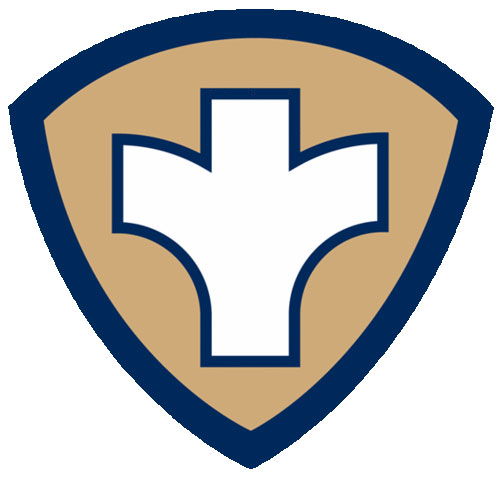 8
Cycle of infection
Agent :
Clostridium tetani, It is gram-positive anaerobic bacillus, producing neurotoxin (exotoxin). 
The vegetative form of organism is fragile,
Reservoir :
The soil and intestinal tract of animals specially horses and cattle in which the organism is harmless normal inhabitant.
Source of infection: The source of infection is the soil or street dust containing the spores
Exit: The stools of animals specially horses.
Mode of transmission:
Inlet: Wounds, puncture, burns or umbilical cord stump.
9
Cycle of infection
10
Types Of  Epidemiological  Studies
What are the 2 types of epidemiology?
Epidemiologic studies fall into two categories: experimental and observational

Cohort studies are best for studying the natural progression of disease or risk factors for disease;
 case-control studies are much quicker and less expensive.
 Cross-sectional studies provide a snapshot of of a disease or condition at one time, and we must be cautious in inferring disease progression from them.
11
Genetic  concepts
Genetics is the study of genes, genetic variation, and heredity in organisms.
 It is an important branch in biology because heredity is vital to organisms' evolution. 
Gregor Mendel, a Moravian Augustinian friar working in the 19th century in Brno, was the first to study genetics scientifically. 
Mendel studied "trait inheritance", patterns in the way traits are handed down from parents to offspring over time. 
He observed that organisms inherit traits by way of discrete
12
Epidemiological  Variables
In epidemiology, 
nominal variables with only two categories are very common

 alive or dead, ill or well, vaccinated or unvaccinated, or did or did not eat the potato salad.
A nominal variable with two mutually exclusive categories is sometimes called a dichotomous variable.
13
Genetic  concepts
Genetic epidemiology is a discipline closely allied to traditional epidemiology
 that deals with the analysis of the familial distribution of traits.
 It emerged in the mid-1980s bringing together approaches and techniques developed in mathematical and quantitative genetics, medical and population genetics, statistics and epidemiology. 
The purpose of this chapter is to familiarize the reader with key concepts in genetic epidemiology as applied at present to unveil the familial and genetic determinants of disease and the joint effects of genes and environmental exposures.
14
Epidemic Investigation
The purpose of the epidemiologic investigation is:
 to identify a problem,
 collect data,
 formulate and test hypotheses
. It involves the collection and analysis of more facts
 or data to determine the cause of illness and to implement control measures
 to prevent additional illness.
14
Steps of Epidemic Investigation
Securing the Scene.
Separating the Witnesses.
Scanning the Scene.
Seeing the Scene.
Sketching the Scene.
Searching for Evidence.
Securing and Collecting Evidence.
16
1
2.Epidemiology  and prevention of Some acute diseases
Immunological Bio- factors 
Measles and influenzas 
Brucellosis and Typhoid  fever
Sexual   diseases 
Viral  hepatitis 
Tuberculosis
15
2 Epidemiology Of  Prevention Of Some  Acute  Diseases
1
2 Epidemiology  And Prevention Of Some Acute Diseases
4
2.Epidemiology  and prevention of Some acute diseases
Immunological Bio- factors 
Measles and influenzas 
Brucellosis and Typhoid  fever
Sexual   diseases 
Viral  hepatitis 
Tuberculosis
13
Immunological Bio-factors
There is a  role of the immune system in cancer etiology
 measuring immune response as part of the host response to exogenous exposures. 
elevated cancer risk among solid  transplant recipients who receive long-term immunosuppressant medications to prevent organ rejection. 
 chronic inflammation from infection is related to cancer risk, as demonstrated by H. pylori with gastric cancer and periodontal hygiene with oral and oesophageal cancers.
1
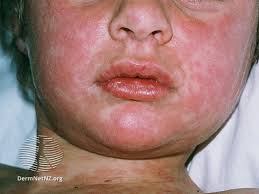 Measles
Measle can now almost always be prevented with a vaccine is schildhood infection caused by a virus. Once quite common
.
Also called rubeola, measles spreads easily and can be serious and even fatal for small children. While death rates have been falling worldwide as more children receive the measles vaccine, 
the disease still kills more than 200,000 people a year, mostly children.
1
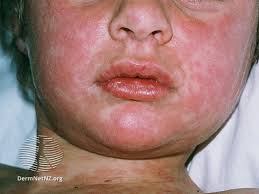 Measles symptom
Cconjunctivitis)ough
Signs and symptoms of measles usually appear about 7 to 14 days after a person is infected. Measles usually begins with:
High fever  >40
Runny nose (coryza)
Red, watery eyes (
1
Influenza
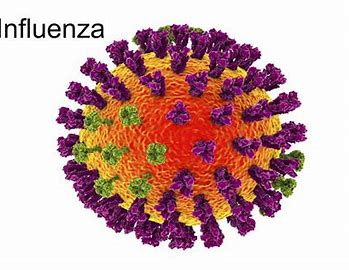 Influenza (flu) is a contagious respiratory illness caused by viruses that infect the nose, throat,. and lungs 
Some people are at higher risk of serious complications due to influenza. 
 are two main types of influenza viruses: Types A and B. 
The influenza A and B viruses that routinely spread in people (human influenza viruses) 
are responsible for seasonal epidemics each year.
1
Brucellosis
Brucellosis is an infectious disease caused by bacteria.
 People can get the disease when they are in contact with infected animals or animal products contaminated with the bacteria
 Animals that are most commonly infected include sheep, cattle, goats, pigs, and dogs, among others. 
The most common way to be infected is by eating or drinking unpasteurized/raw dairy products. When sheep, goats, cows, or camels are infected,
1
Symptoms of  Brucellosis
After human espoused to  the bacteria though eating raw met, or drinking  row milk or contact with infected  anima got the :e been infected. Signs and symptoms are similar to those of the flu and include:
Fever
Chills
Loss of appetite
Sweats
Weakness
Fatigue
Joint, muscle and back pain
Headache
1
Typhoid fever
Typhoid fever is a life-threatening infection 
 by the bacterium Salmonella Typhi. 
It is usually spread through contaminated food or water.
 Once Salmonella Typhi bacteria are ingested, 
they multiply and spread into the bloodstream
1
Typhoid symptoms
Salmonella Typhi lives only in humans. Persons with typhoid fever carry the bacteria in their bloodstream and intestinal tract.
 Symptoms include prolonged high fever, fatigue, headache, nausea, abdominal pain, and constipation or diarrhoea
 Some patients may have a rash. Severe cases may lead to serious complications or even death
 Typhoid fever can be confirmed through blood testing.
1
Cycle of infection
14
Sexual Diseases
What is common sexual disease?
Gonorrhoea. Hepatitis. 
Herpes. HIV/AIDS & STDs.
Human Papillomavirus (HPV)
Syphilis
1
Viral Hepatitis
What is Viral Hepatitis?
 Viral hepatitis is an infection that causes liver inflammation and damage. 
Several different viruses cause hepatitis, including hepatitis A, B, C, D, and E. 
The hepatitis A and E viruses typically cause acute infections. 
The hepatitis B, C, and D viruses can cause acute and chronic infections
31
Symptoms of viral hepatitis
Dark urine.
Stomach pain.
Yellow skin or eye whites, called jaundice.
Pale or clay-colored stool.
Low-grade fever.
Loss of appetite.
Fatigue.
Feeling sick to your stomach.
Aching joints
1
Transition  of viral hepatitis
person can get hepatitis B in many ways, including:
Having sex with an infected person.
Sharing dirty needles.
Being in direct contact with infected blood.
Getting needle stick injuries.
Being transferred from a pregnant person to a fetus.
Being in contact with an infected person's body fluids
1
Tuberculosis
Tuberculosis is a serious bacterial infection that mainly affects your lungs, 
but it can also affect virtually every organ including your brain, spine and kidneys.
 TB spreads from person to person through coughing or sneezing. It’s also sometimes spread through transplant with a donated organ.
Not everyone infected with TB gets sick with symptoms. Approximately 25% of the world's population has latent tuberculosis infection (LTBI). When you have latent TB, you don't feel sick and can't spread the infection to others
1
Tuberculosis
A TB test checks to see if you have been infected with tuberculosis (TB).
 There are two types of TB tests: a skin test and a blood test. TB skin and blood tests can show if you’ve ever been exposed to the bacterium that causes TB
 but they can’t determine if you have a latent (dormant) or active TB infection.
1
Symptoms Of Tuberculosis
Bad cough lasting longer than two weeks.
Pain in your chest.
Coughing up blood or sputum (mucus).
Fatigue or weakness.
Loss of appetite.
Unexplained weight loss.
Chills and fever.
Night sweats.
36
1